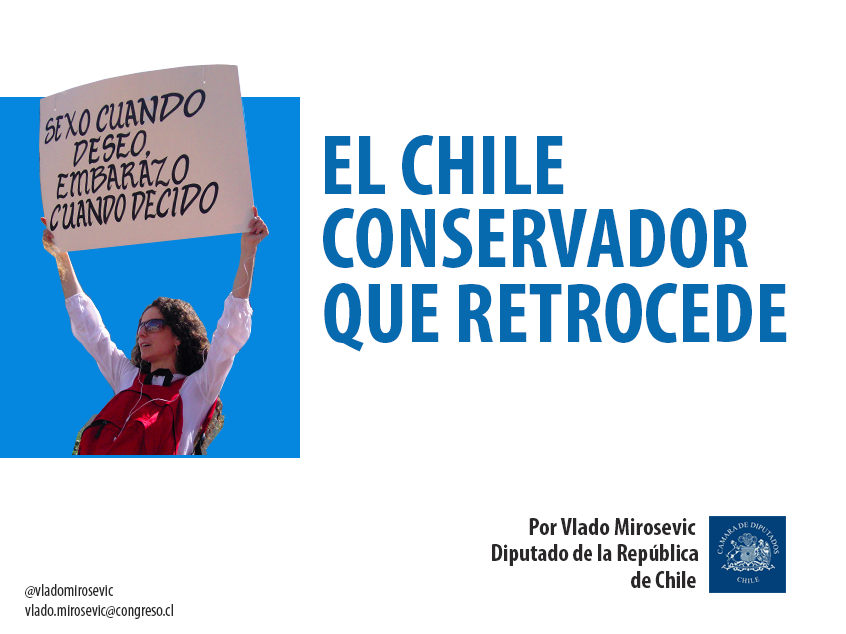 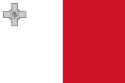 Chile: uno de los 6 países en el mundo que no cuenta con ningún tipo de aborto en su legislación.
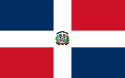 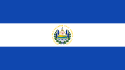 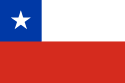 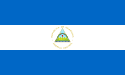 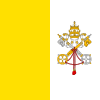 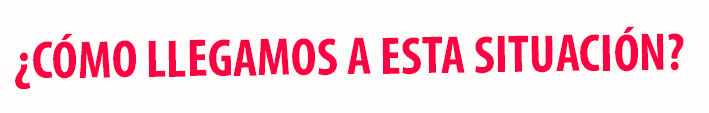 Chile tuvo durante más de 50 años aborto terapéutico en su legislación: Código Sanitario desde 1931 hasta 1989.
La Iglesia Católica y su influencia en la dictadura de Augusto Pinochet.
    - La Constitución conservadora de 1980.
    - La firma del último día: penalización (Ley 18.826).
Los gobiernos democráticos no tuvieron iniciativa al respecto. Aisladas iniciativas en el Congreso.
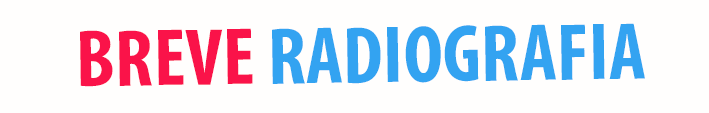 Se estima que existen 60 a 70 mil abortos clandestinos en Chile.
Estudios muestran que los precios de un aborto varían entre US$80 a US$8.000
El Misoprostol se encuentra sólo en mercado negro, ya que fue retirado de farmacias.
Organizaciones activistas cuentan con una línea telefónica que recibe más de 12.000 consultas al año. Informan sobre el uso del Misoprostol. Han sido perseguidas por la justicia.
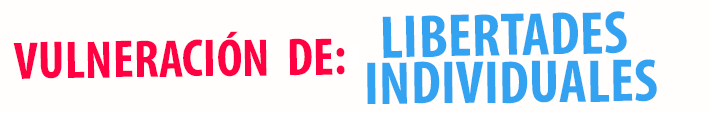 Chile tiene una persistente vulneración de libertades individuales, amparado en una legislación que interfiere abiertamente en la soberanía personal.
Sólo desde hace 10 años tenemos legislación sobre divorcio.
No está permitida la eutanasia.
Se criminaliza a consumidores de marihuana.
No tenemos legislación sobre matrimonio igualitario o acuerdo civil.
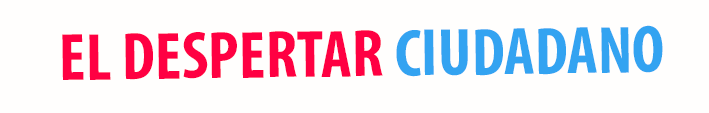 Casos brutales han sensibilizado al país: embarazos de niñas por violaciones de padres; persecución judicial a consumidores de marihuana; violencia extrema contra parejas del mismo sexo.
Aquello ha instalado una nueva agenda en favor de los Derechos Reproductivos y las libertades individuales en general.
Multitudinarias marchas presionan al poder político a legislar con urgencia.
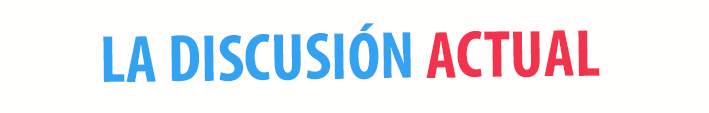 El país ha cambiado con mayor velocidad que la política. El Congreso se ha quedado atrás.
El sistema electoral que beneficiaba a sectores conservadores, se vio superado en la última elección parlamentaria. Esta vez no pueden establecer un veto en materia de Derechos Reproductivos.
La derecha se divide internamente y la Iglesia Católica pierde influencia dentro del Congreso.
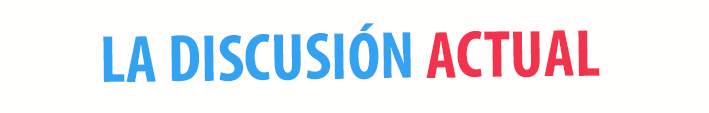 Michelle Bachelet, anuncia que se legislará sobre aborto bajo tres causales:
         - Peligro de la vida de la madre.
         - Inviabilidad fetal.
         - En caso de violación.
Gran revuelo mediático: las encuestas muestran preferencias mayoritarias hacia la posición del gobierno.
A fines de este año se votará en el Congreso. Existe mayoría favorable.
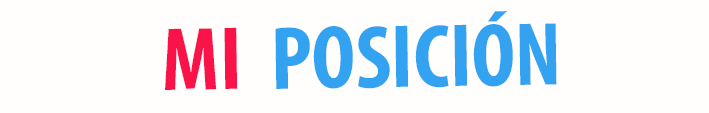 “Chile está fuera del consenso civilizatorio”.
“Este es un asunto de salud pública, no un tema moral”.
“El Estado laico no permite interferencias religiosas en las políticas públicas. No podemos negarle a todas las mujeres chilenas sus derechos reproductivos por una creencia de un sector de la sociedad”.
Impulsaremos una bancada transversal en el Congreso por los Derechos Reproductivos.
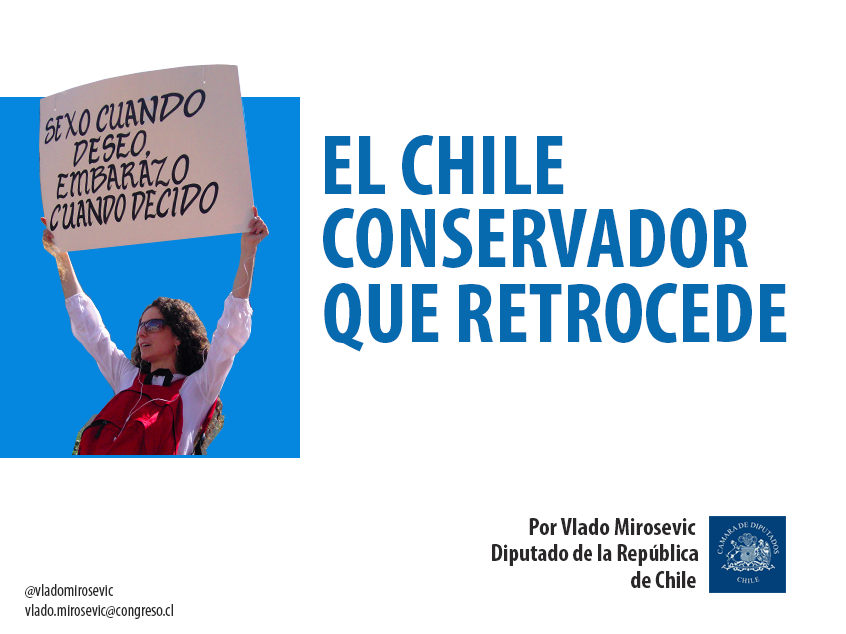